Lernziel-Kontrolle
Visuelles Feedback für Lehrpersonen
mit der Hilfe der Ampelmethode
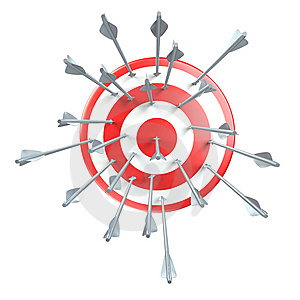 Planung der Gruppenarbeit
Welche Zielsetzung einer Gruppenarbeit trifft nicht zu?
Entwicklung von Teamfähigkeit
Höherer sprachlicher Anteil des einzelnen Lernenden
Kontrolle des Wissensstandes jedes Einzelnen
Planung der Gruppenarbeit
Welcher Zweck hat eine Arbeitsgruppe?
Hier wird etwas besprochen, geklärt und bereinigt
Geimeinsam werden (vor)bestimmte Sachen bearbeitet, produziert und realisiert
Erfahrungen werden zusammengetragen.
Gruppenbildung
Wie formulieren sie den Arbeitsauftrag?
Nur mündlich
Nur schriftlich
Schriftlich und mündlich
Gruppenbildung
Welche Gruppengrösse ist ideal?
2-3
3-4
4-5
Gruppenbildung
Wann macht eine homogen zusammengesetzte Gruppe Sinn?
Um schwächere Teilnehmende zu integrieren
Wenn ein Austausch über verschiedene Anwendungsbereiche stattfinden soll
Bei angepassten Aufgabenstellungen
Verhalten der Lehrperson
Was ist die Aufgabe der Lehrperson während der GA?
Beobachten der Gruppen und nur bei destruktiven Verhalten eingreifen
Korrektur der letzten Prüfungen
Tipps geben und in die Diskussion mit den Gruppen gehen.
Auswertungsphase
Worauf ist bei der Auswertungsphase zu achten?
Dass alle Gruppen im Plenum präsentieren
Dass Einzelne Tn gelobt werden
Dass während der Vorstellung der Beiträge die nötige Aufmerksamkeit vorhanden ist.